Thoughts on Standards in the Future of Government Statistical Agencies
Robert M. Groves
April 5, 2018
The Mission of Official Statistical Agencies
Provide consistent, credible, relevant empirical information about the economic and social status of a nation-state
Credibility often relies on trust
Trust requires transparency
Transparency requires data openness within privacy constraints
Data openness requires metadata
The World of Official Statistics is Becoming Much More Complex
Many important, legitimate questions of modern governments need more data
”Evidence Based Policymaking” is the US phrase that is empowering new challenges to statistical agencies
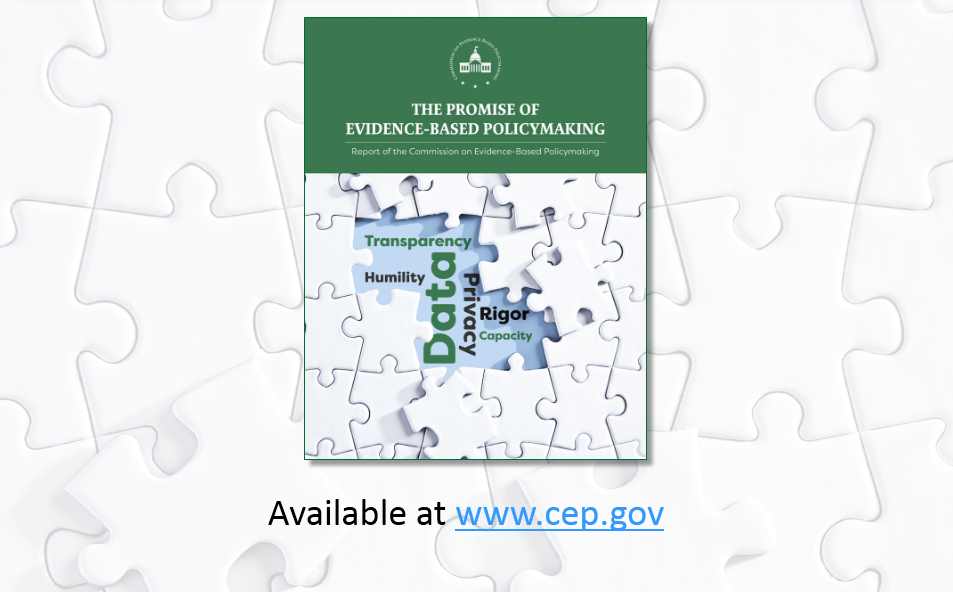 bipartisanpolicy.org/evidence
4
The World of Official Statistics is Becoming Much More Complex
New data sources require new types of description to be useful
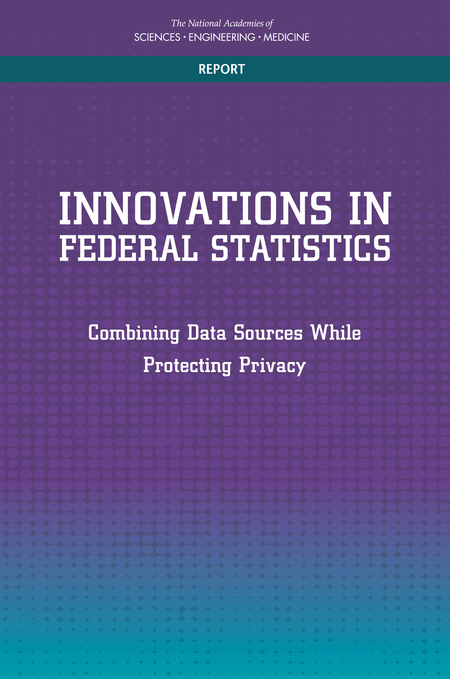 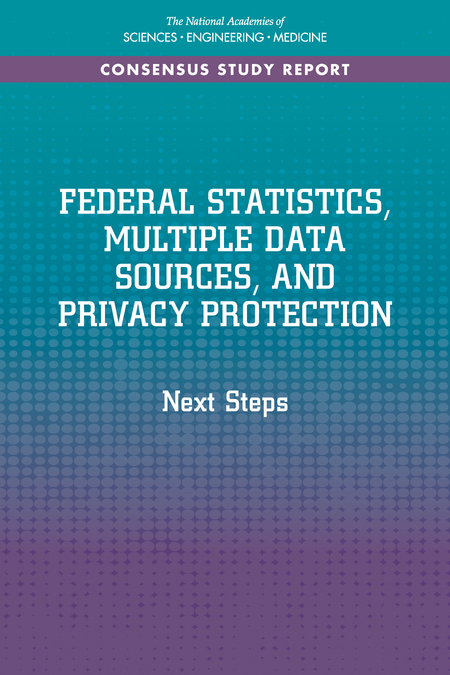 https://www.nap.edu/catalog/24893/federal-statistics-multiple-data-sources-and-privacy-protection-next-steps
The World of Official Statistics is Becoming Much More Complex
Sample survey under threat of falling response rates
New digital data sources are arising at massive volume
They arise in ”data cultures” far different from those of official statistical agencies
Types of Organic Data
Transaction data (scanner, credit card, utility usage, health service, tweets)
Social network communication data (Twitter, instagram)
Data from software agents in mobile devices (GPS-associated data)
Data from the internet of things (weather sensors)
Biometric data
Communication data (blogs, texts, emails)
Internet search data
CCTV digital data
Data scraped from websites
The Blended Paradigm
US Population
Frame
Social Media Data
Web-Scraped Data
Transaction Data
Sample
Geospatial Data
Search Data
Respondents
9
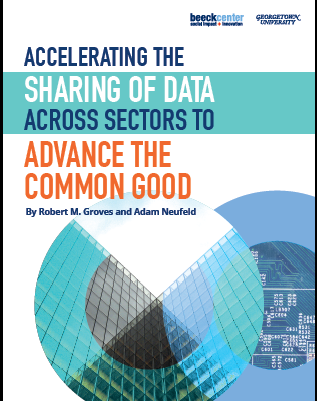 http://beeckcenter.georgetown.edu/data-for-social-good/
Summary
We are entering a statistical world requiring the blending of multiple data sets
By definition, this will require analysts to use data they did not design nor document themselves
This is an era of unprecedented opportunity for implementation of standards